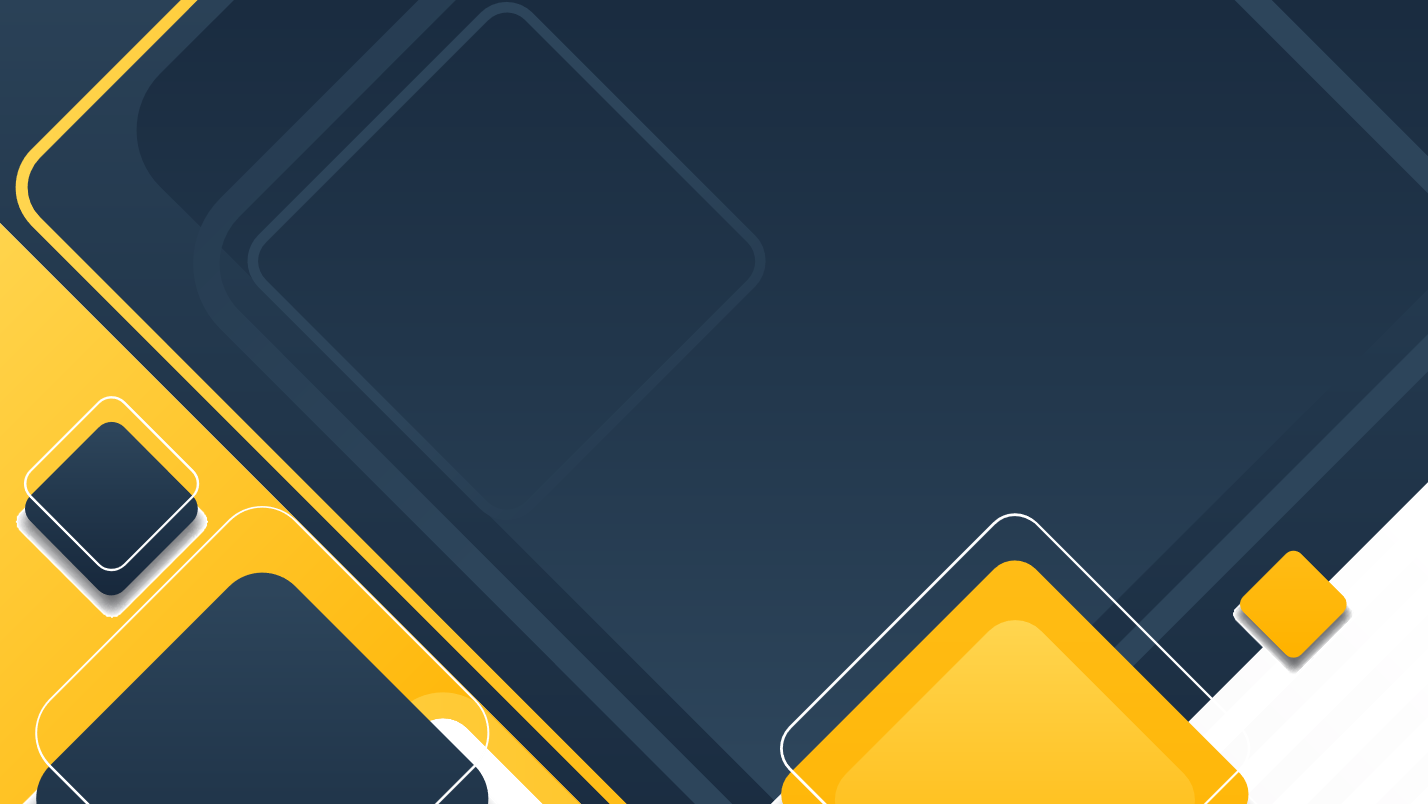 20XX
BUSINESS PLAN PPT
Please add a text description here.
Freeppt7.com.
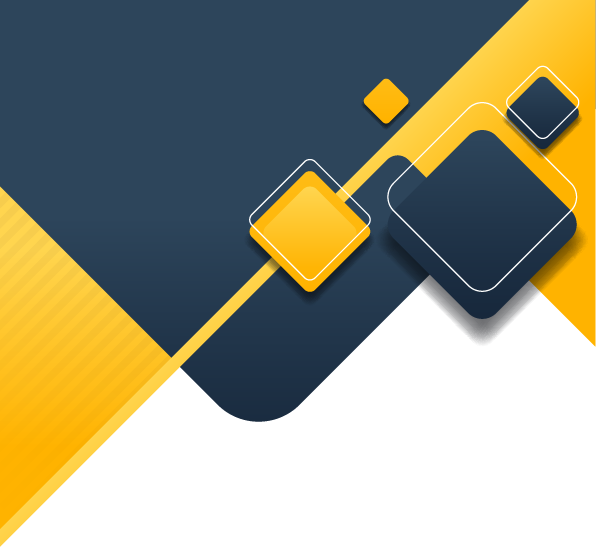 CONTENTS
LOGO.
01.Project overview.
Sentence description of the project business plan objectives.
02.Market Perspective.
Know your market, customer needs, where customers.
03. Overall planning.
Excellent plan summary, the most coherent and funding details.
04. Financial analysis.
Actual financial position, ddisources and uses of funds.
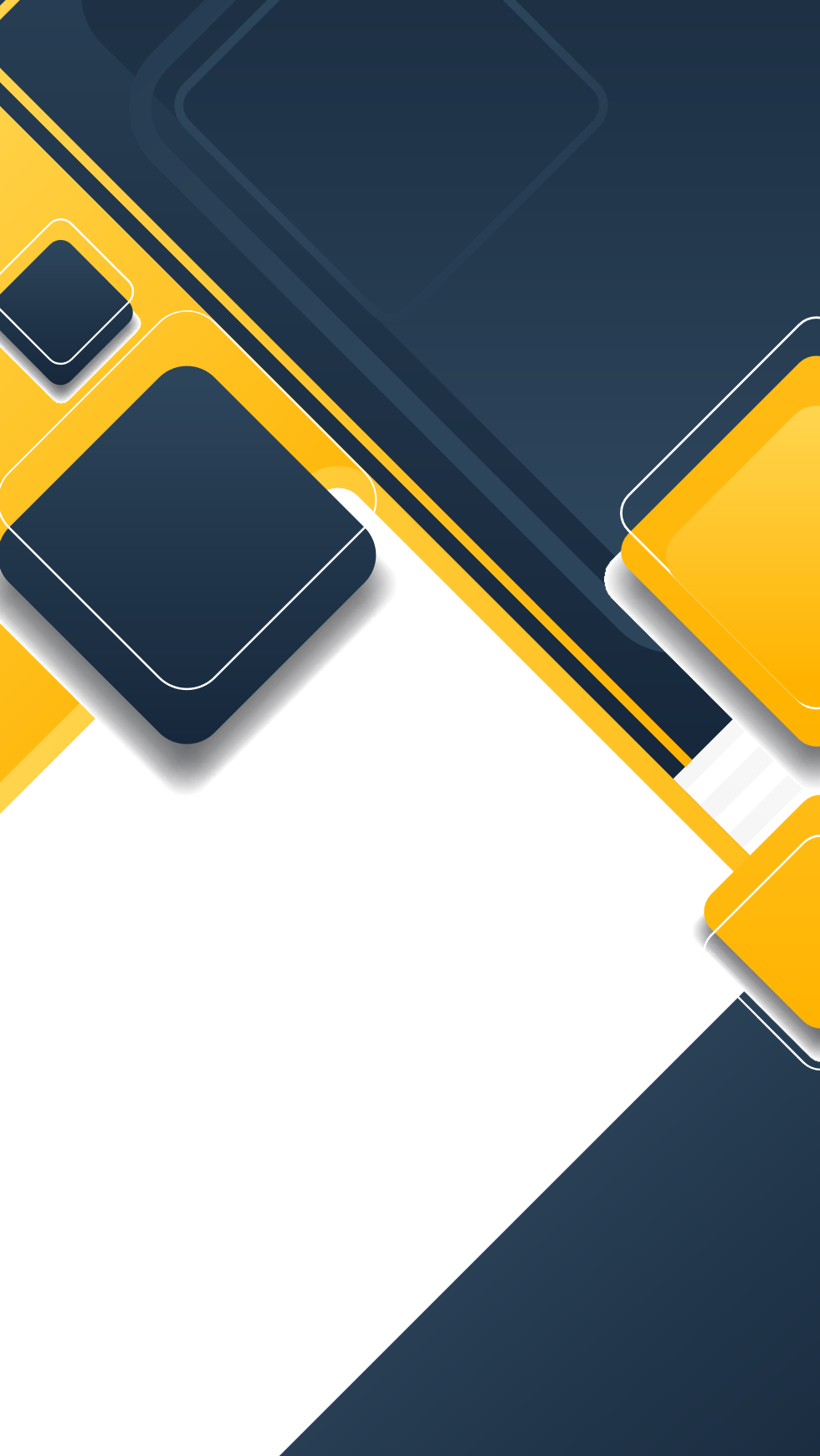 Part 01.
Project overview
Describe the objectives of a business plan project in a word.
Sentence description of the project business plan objectives.
1.1    Introduction to the project.
The content of the project.
The content of the project.
The content of the project.
This section is displayed as a text layout.(The subject font is recommended).
This section is displayed as a text layout.(The subject font is recommended).
This section is displayed as a text layout.(The subject font is recommended).
The content of the project.
The content of the project.
The content of the project.
This section is displayed as a text layout.(The subject font is recommended).
This section is displayed as a text layout.(The subject font is recommended).
This section is displayed as a text layout.(The subject font is recommended).
1.2    Business model.
Title text presets.
Title text presets.
Title text presets.
Title text presets.
Title text presets.
Title text presets.
Title text presets.
Title text presets.
This section is displayed as a text layout.(It is recommended to use theme font)
This section is displayed as a text layout.(It is recommended to use theme font)
This section is displayed as a text layout.(It is recommended to use theme font)
This section is displayed as a text layout.(It is recommended to use theme font)
This section is displayed as a text layout.
This section is displayed as a text layout.
This section is displayed as a text layout.
This section is displayed as a text layout.
1.3    Team introduction.
Howard Allen.
Alex White.
Ceo.
Director.
After your content is typed here, or after you copy your text, select Paste in this box and choose to keep only the text.
After your content is typed here, or after you copy your text, select Paste in this box and choose to keep only the text.
Jim Burner.
Amanda Spring.
Designer.
Manager.
After your content is typed here, or after you copy your text, select Paste in this box and choose to keep only the text.
After your content is typed here, or after you copy your text, select Paste in this box and choose to keep only the text.
Millie Whitney.
Shila Akter.
The Group.
Designer.
After your content is typed here, or after you copy your text, select Paste in this box and choose to keep only the text.
After your content is typed here, or after you copy your text, select Paste in this box and choose to keep only the text.
1.4    Project vision.
1
This section is displayed as a typography location (subject fonts are recommended)
This section is displayed as a typography location (subject fonts are recommended)
Title text presets.
2
This section is displayed as a typography location (subject fonts are recommended)
This section is displayed as a typography location (subject fonts are recommended)
Title text presets.
3
This section is displayed as a typography location (subject fonts are recommended)
This section is displayed as a typography location (subject fonts are recommended)
Title text presets.
1.4    Project vision.
Add the title text:
Click here to add text, add specific text content, your caption is added here, enter detailed captions here, click here to add text, add specific text content.
Click here to add text, add specific text, your caption is added here, and here's enter a detailed caption.
Add text messages.
1.5    Company profile.
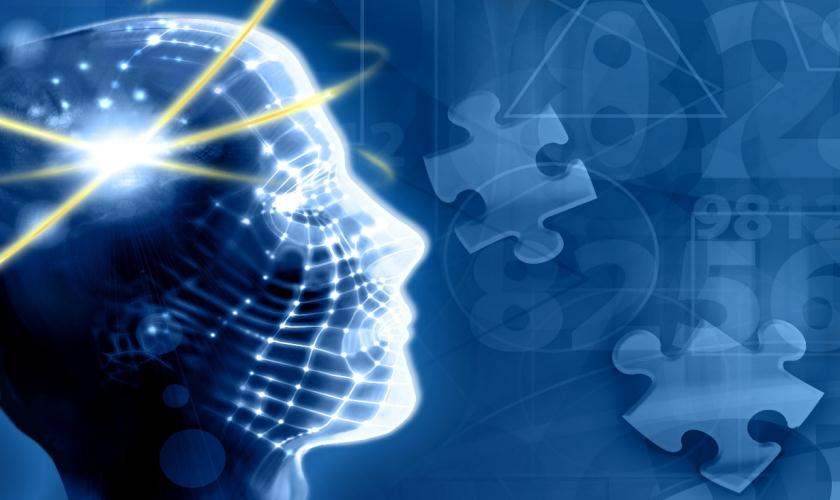 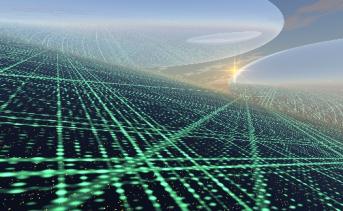 The text here is replaced with specific content.
The text here is replaced with specific content.
The text here is replaced with specific content.
The text here is replaced with specific content. The text here is replaced with specific content. The text here is replaced with specific content.。
The text here is replaced with specific content. The text here is replaced with specific content. The text here is replaced with specific content.。
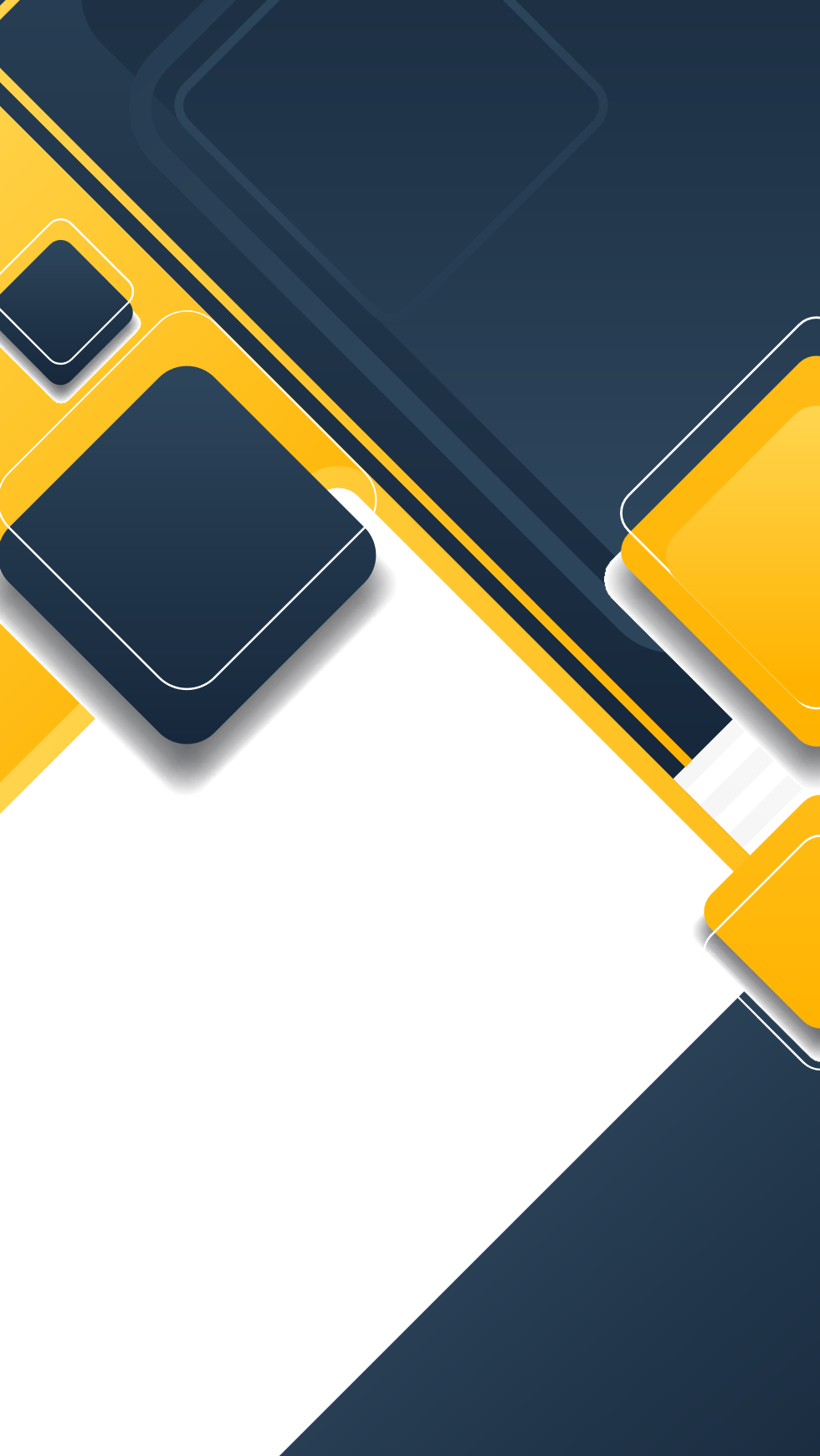 Part 02.
Market perspective
Your market, the customer's needs, the customer's there.
Know your market, customer needs, where customers.
2.1    Market potential.
The text here is replaced with specific content. The text here is replaced with specific content. The text here is replaced with specific content.。
Click Add.
Market one
Click Add.
Market two
Click Add.
Market three
The text here is replaced with specific content.
The text here is replaced with specific content.
The text here is replaced with specific content.
2.1    Market potential.
Analysis of market situation.
The text here is replaced with specific content. The text here is replaced with specific content. The text here is replaced with specific content. The text here is replaced with specific content.
The text here is replaced with specific content. The text here is replaced with specific content. The text here is replaced with specific content. The text here is replaced with specific content.
Please insert your title content.
Click Add.Text.
Click Add.Text.
Click Add.Text.
2.2    Market analysis.
Domestic market dialysis.
The text here is replaced by the specific.
Capacity.
Foreign market dialysis.
The text here is replaced by the specific.
Capacity.
Regional market dialysis.
The text here is replaced by the specific.
Capacity.
Local market dialysis.
The text here is replaced by the specific.
Capacity.
2.3    Industry pain points.
Industry pain points.
The text here is replaced with specific content.。
The text here is replaced with specific content.
Industry pain points.
The text here is replaced with specific content.
The text here is replaced with specific content.
04。
01。
INDUSTRY.
PAIN POINTS.
03。
02。
Industry pain points.
The text here is replaced with specific content.。
The text here is replaced with specific content.
Industry pain points.
The text here is replaced with specific content.。
The text here is replaced with specific content.
2.4。    Solution.
The text here is replaced with specific content. The text here is replaced with specific content. The text here is replaced with specific content.。
Please insert your title content.
Please insert your title content.
Please insert your title content.
The text here is replaced with specific content. The text here is replaced with specific content. The text here is replaced with specific content.。
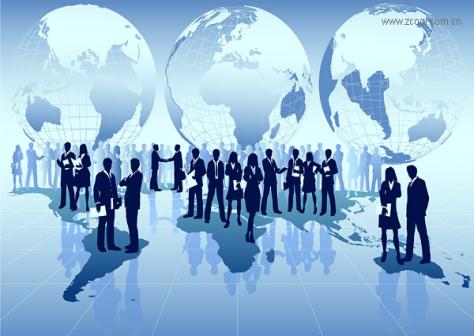 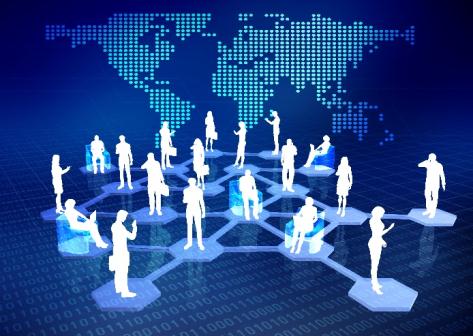 The text here is replaced with specific content. The text here is replaced with specific content. The text here is replaced with specific content.。
2.5    Competitive analysis.
30%
45%
43%
Title text presets.
37%
Title text presets.
Title text presets.
Title text presets.
Title text presets.
This section is displayed as a text layout.
This section is displayed as a text layout.
This section is displayed as a text layout.
This section is displayed as a text layout.
Title text presets.
Title text presets.
Title text presets.
2.5    Competitive analysis.
This section is displayed as a text layout.
This section is displayed as a text layout.
This section is displayed as a text layout.
This section is displayed as a text layout.
Title text presets.
Title text presets.
Title text presets.
Title text presets.
This section is displayed as a text layout.
This section is displayed as a text layout.
This section is displayed as a text layout.
This section is displayed as a text layout.
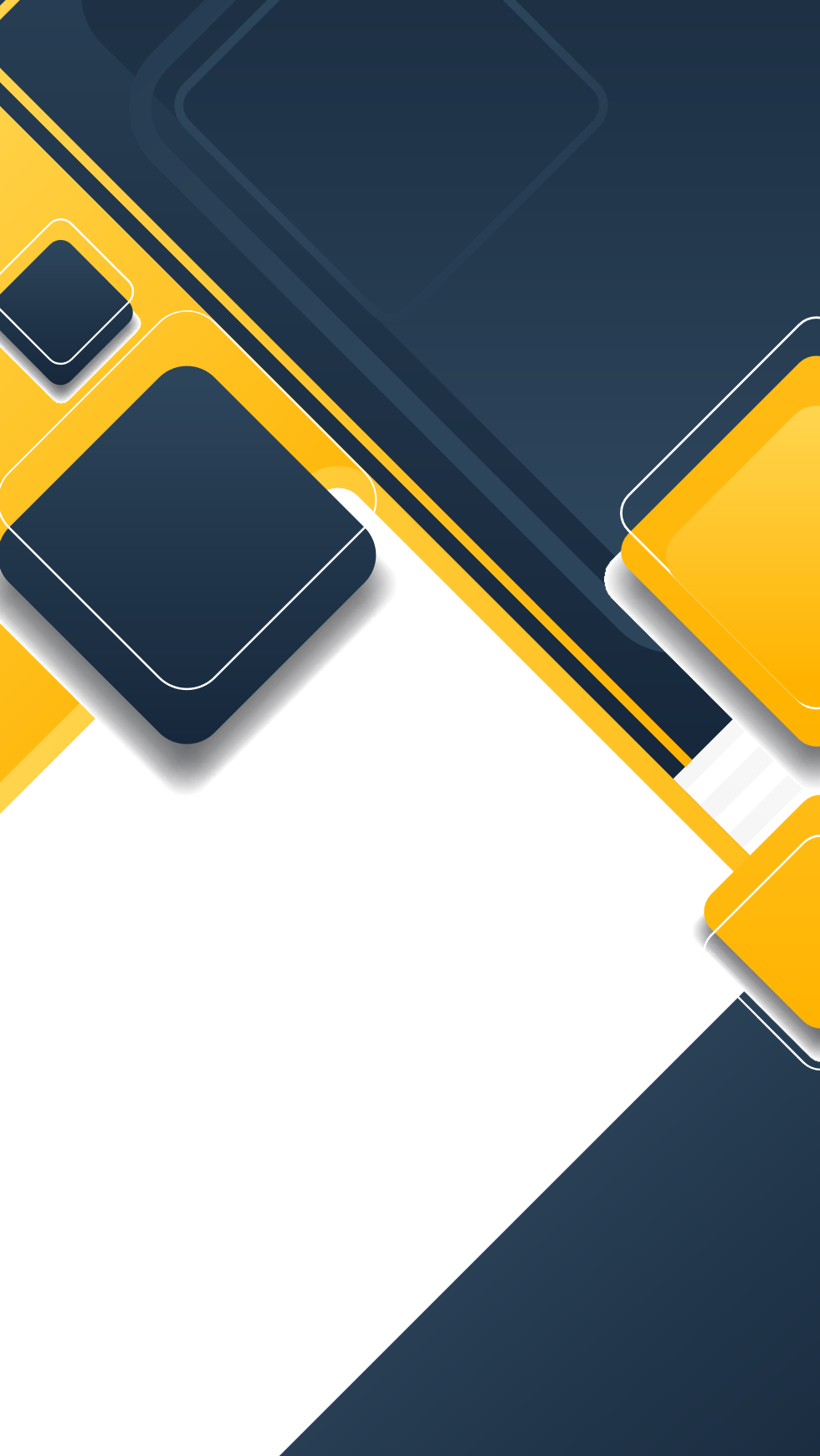 Part 03.
Overall planning.
Excellent plan summary, the most relevant detail semost to raise funds.
Excellent plan summary, the most coherent and funding details.
3.1    The status quo of development.
Analysis of the current 
situation of development.
This section is displayed as a typography location (subject fonts are recommended)
Title text presets.
Title text presets.
This section is displayed as a text layout.
This section is displayed as a text layout.
Title text presets.
Title text presets.
This section is displayed as a text layout.
This section is displayed as a text layout.
3.2    Future development.
The text here is replaced with specific content. The text here is replaced with specific content. The text here is replaced with specific content. The text here is replaced with specific content. The text here is replaced with specific content.
Add text.
Add text.
Add text.
Add text.
Add text.
3.2    Future development.
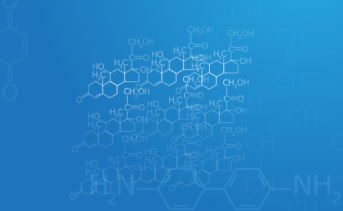 Please insert your title content.
The text here is replaced with specific content. The text here is replaced with specific content.
Click To add text.
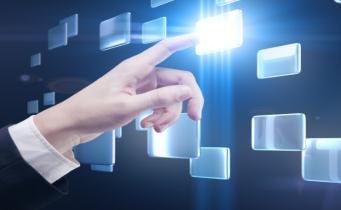 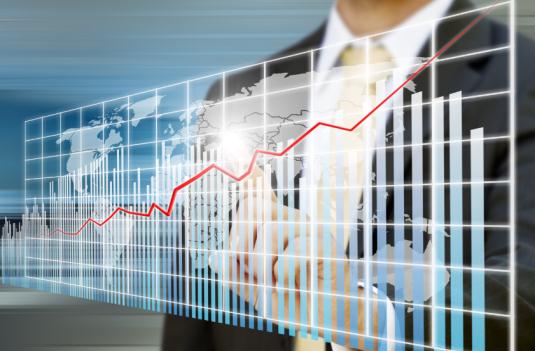 Please insert your title content.
The text here is replaced with specific content. The text here is replaced with specific content.
Click To add text.
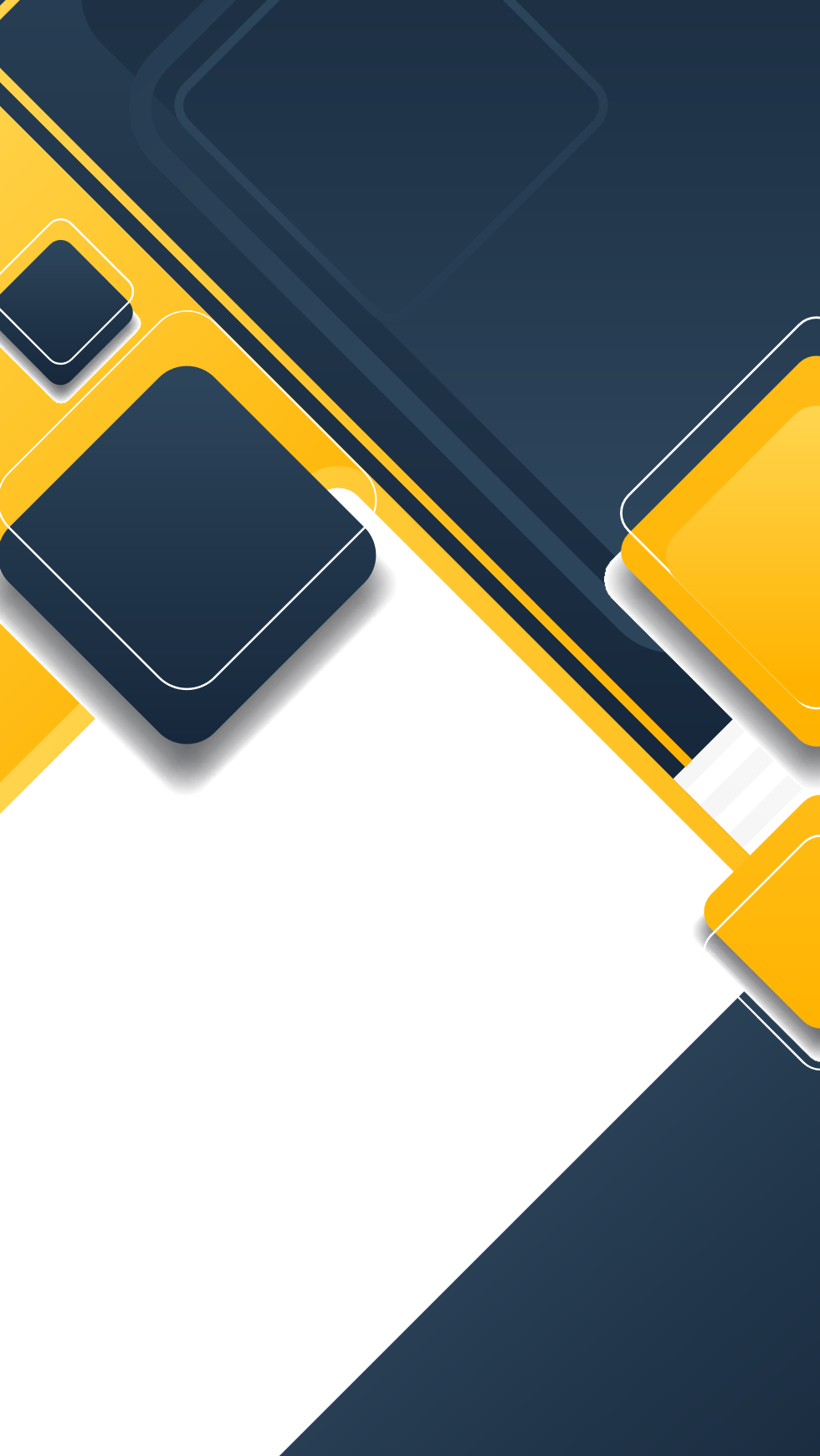 Part 04.
Financial analysis
The actual financial position of the enterprise, the expected source of funds and use.
Actual financial position, ddisources and uses of funds.
4.1    Investment needs.
Title text presets.
This section is displayed as a typography location (subject fonts are recommended)
Title text presets.
This section is displayed as a typography location (subject fonts are recommended)
Title text presets.
This section is displayed as a typography location (subject fonts are recommended)
Title text presets.
This section is displayed as a typography location (subject fonts are recommended)
4.2    Return on investment.
Keywords.
Keywords.
Keywords.
Keywords.
Title text presets.
Title text presets.
Title text presets.
Title text presets.
This section is displayed as a typography location (the subject font is recommended).
This section is displayed as a typography location (the subject font is recommended).
This section is displayed as a typography location (the subject font is recommended).
This section is displayed as a typography location (the subject font is recommended).
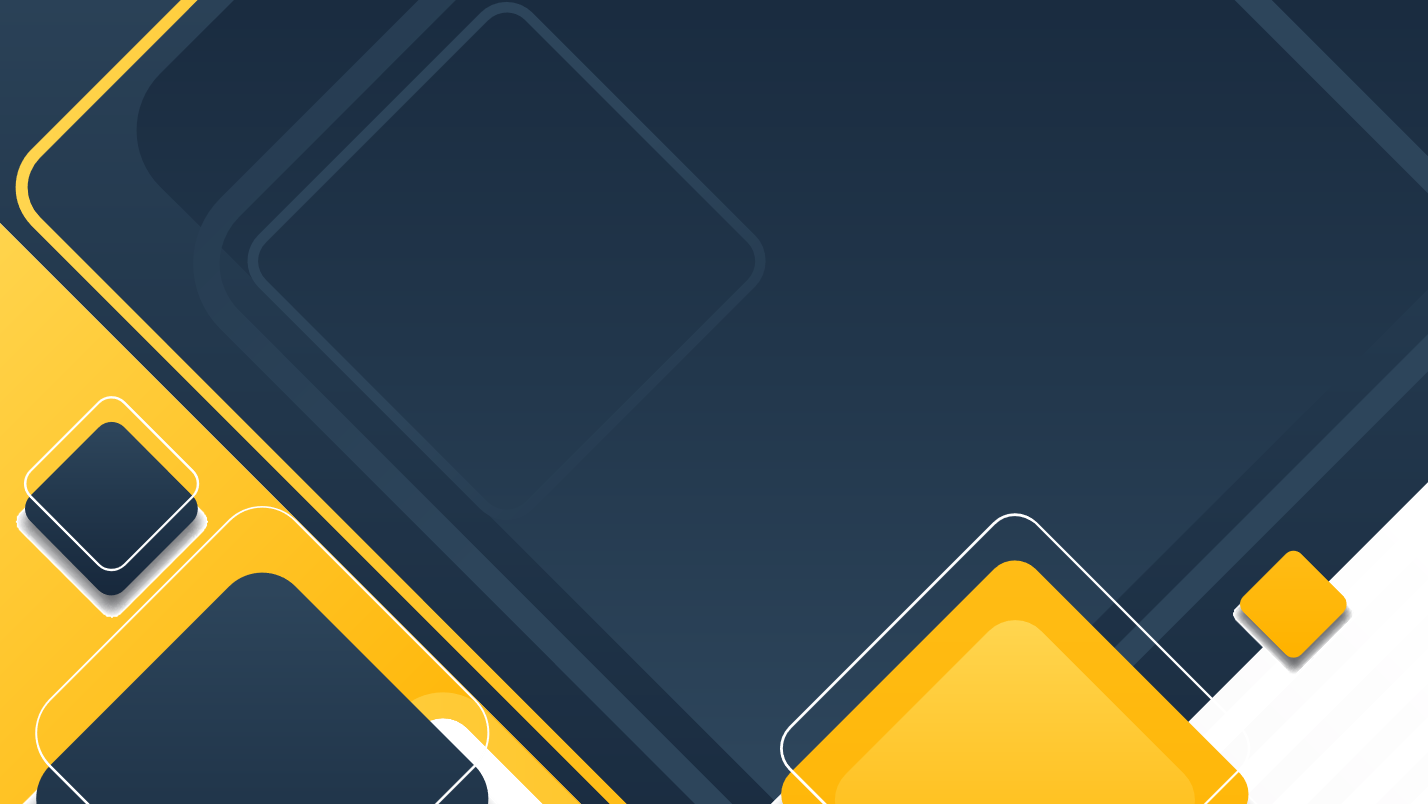 2030
Thanks for watching!
Please add a text description here.